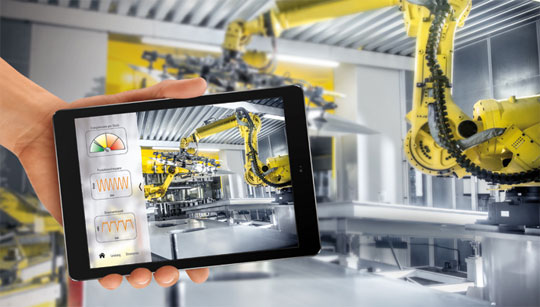 Industry 4.0 
&
Hero MotoCorp
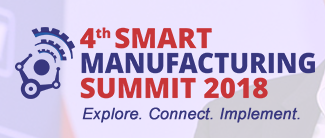 Vijay Sethi
October 26th , 2018
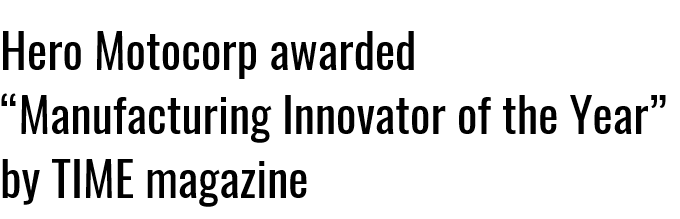 MUMBAI - FEBRUARY 13, 2016 - 'MAKE IN INDIA WEEK'.
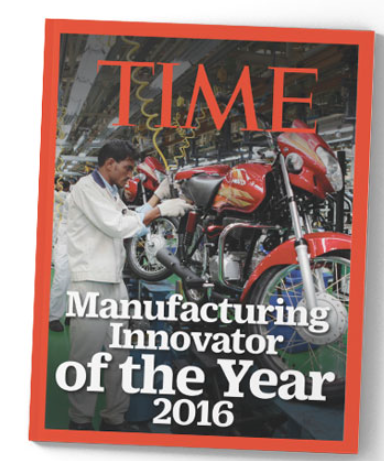 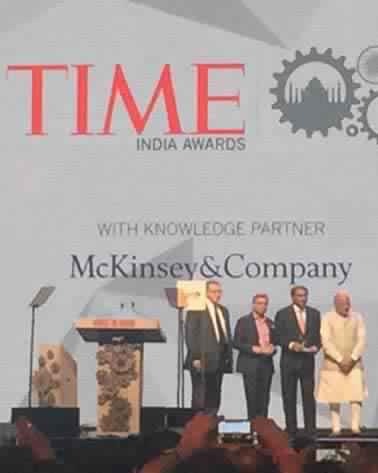 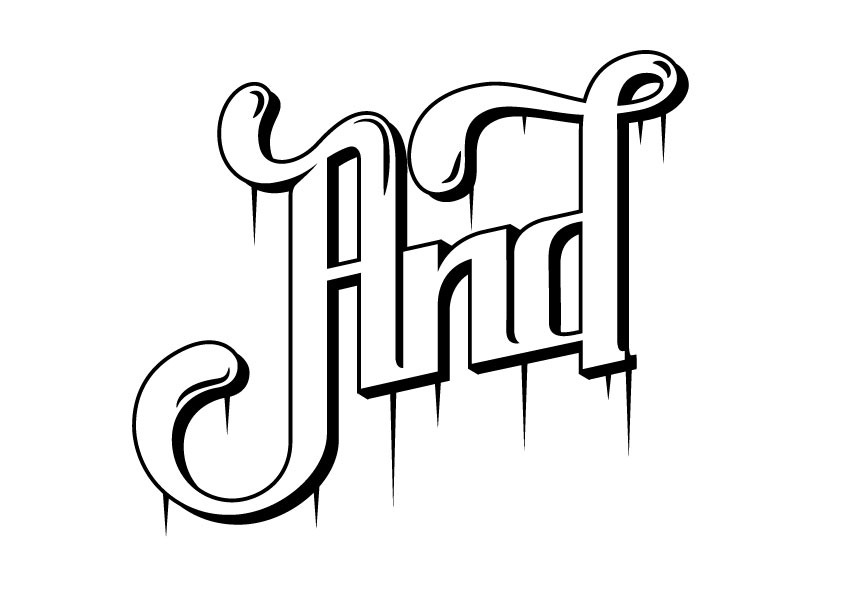 One of the key reasons was
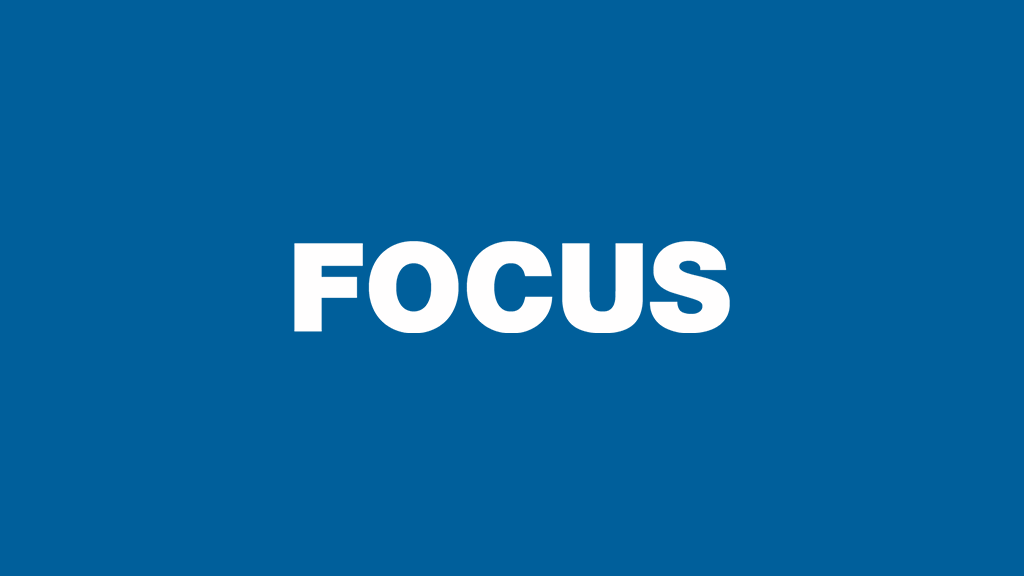 On Innovation and 
Steps on a journey to….
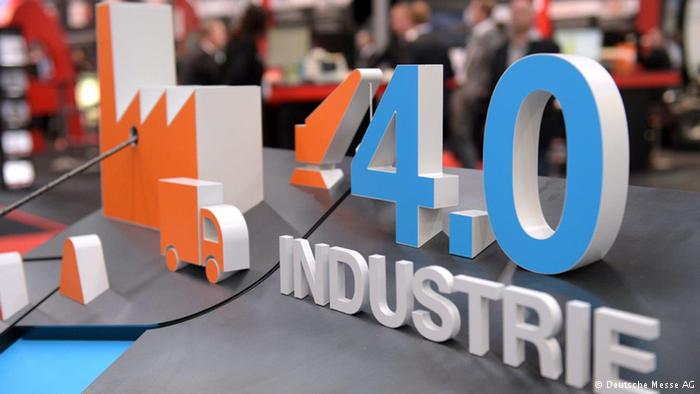 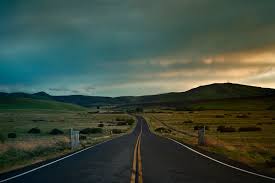 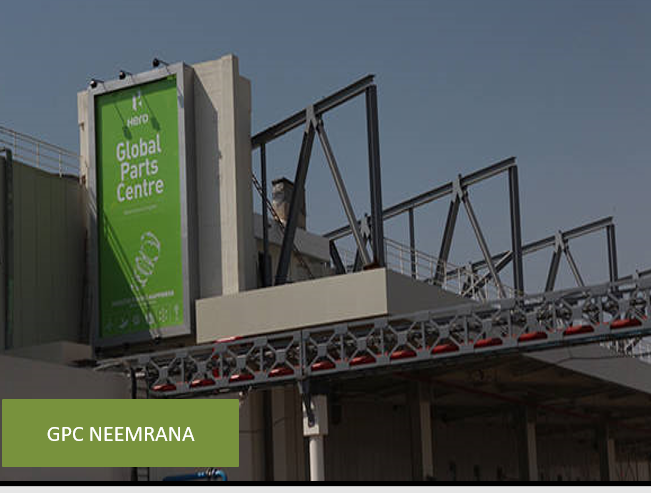 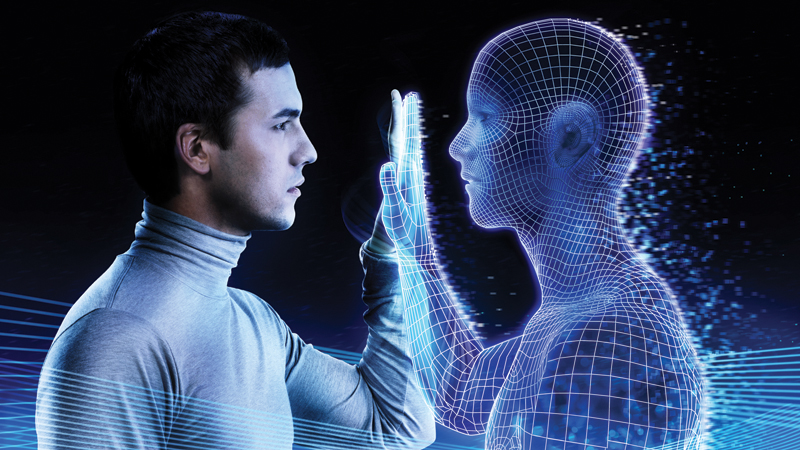 DIGITAL TWIN AT HALOL
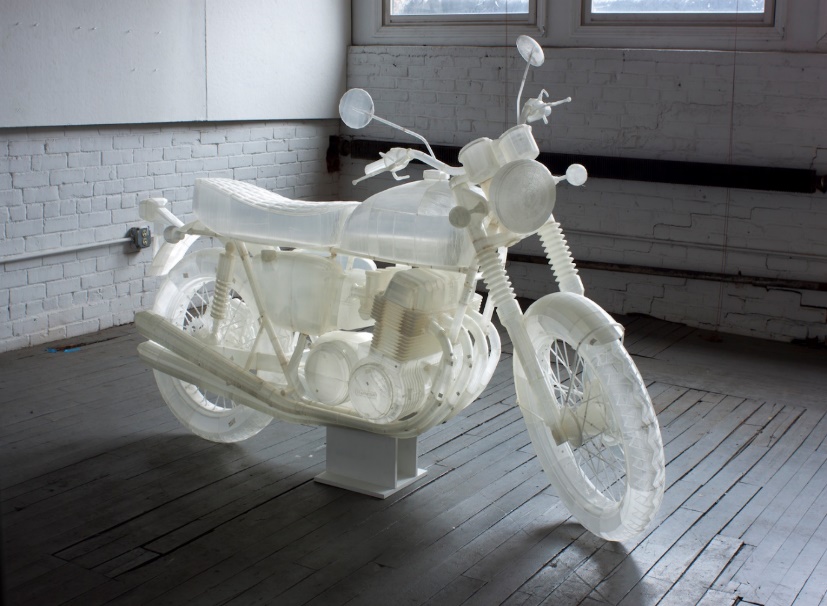 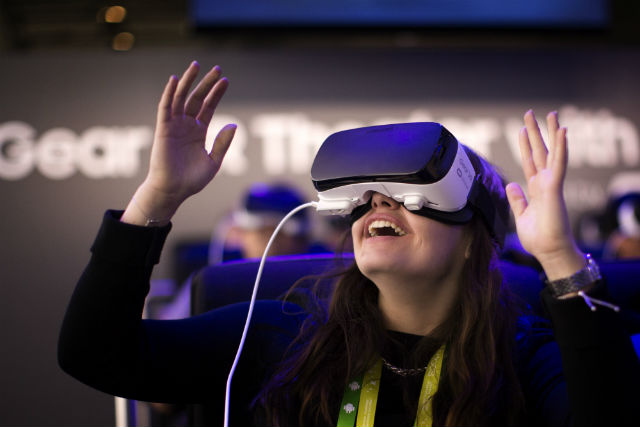 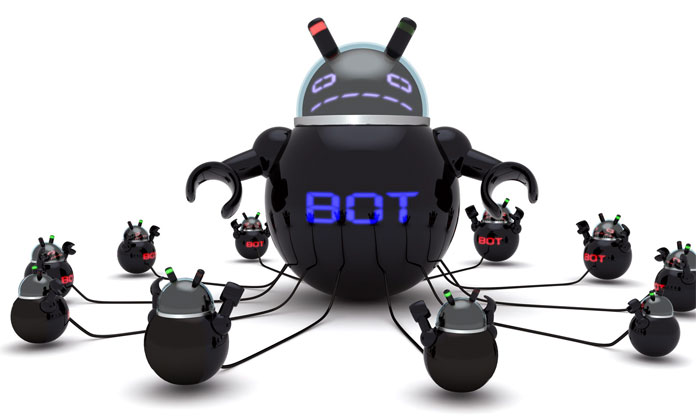 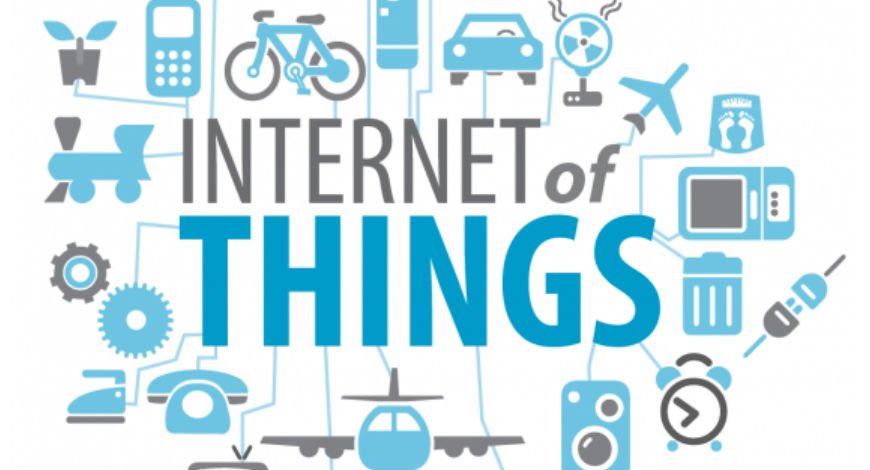 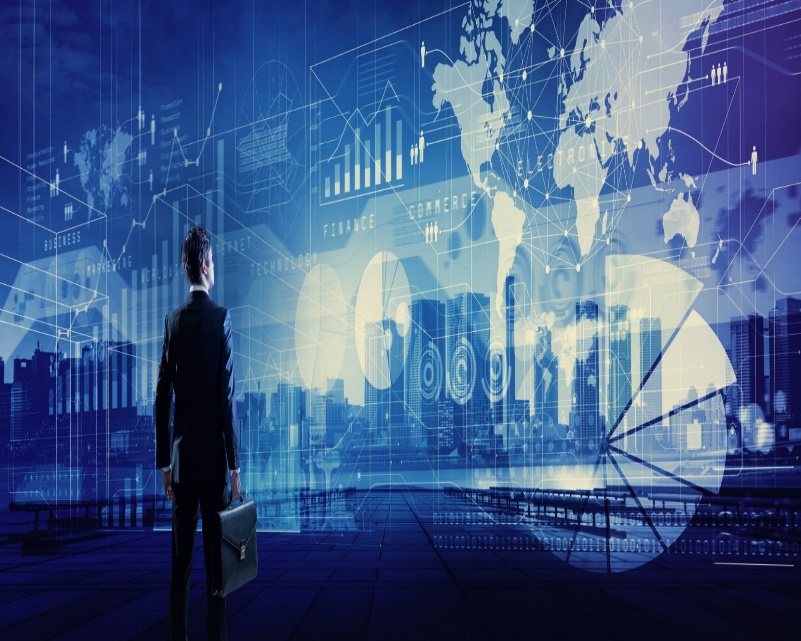 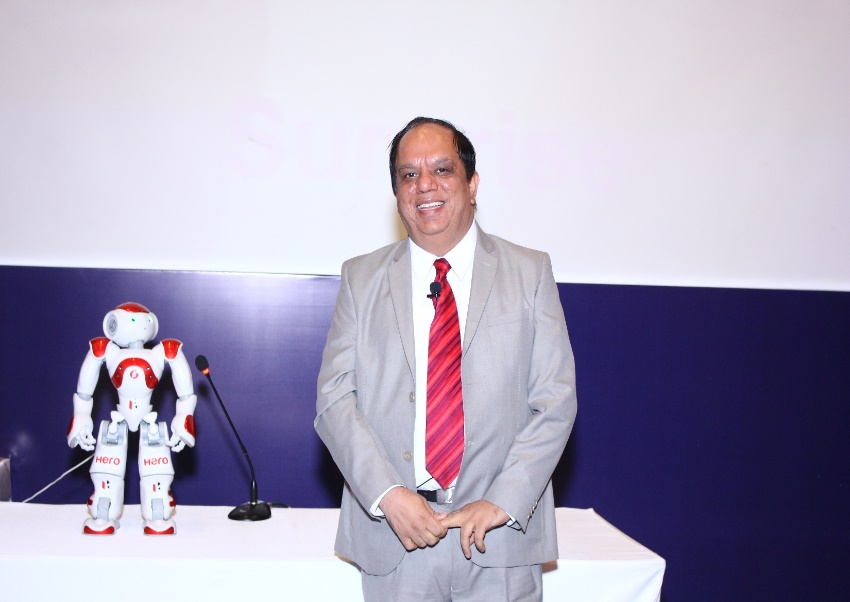 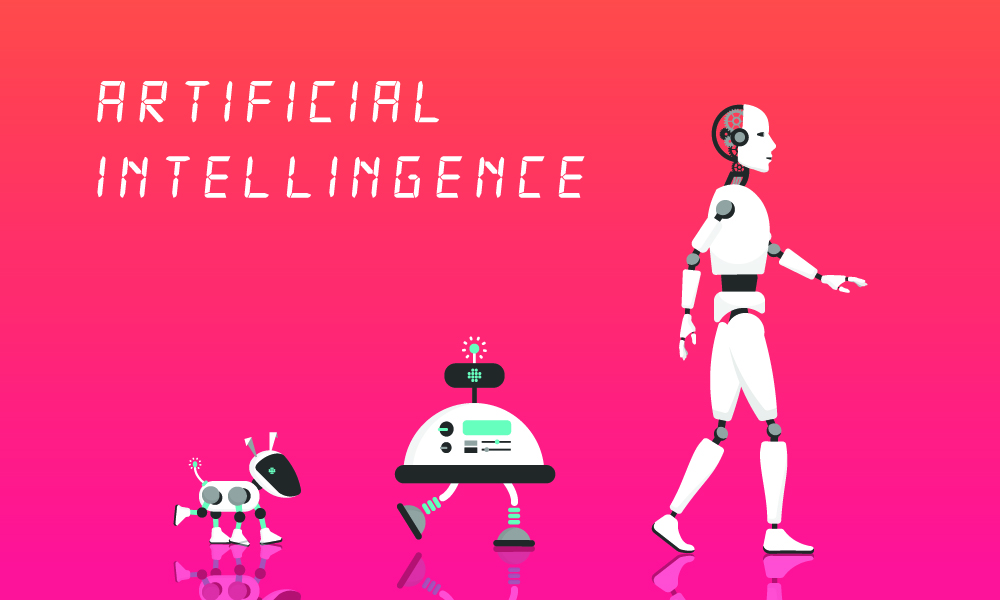 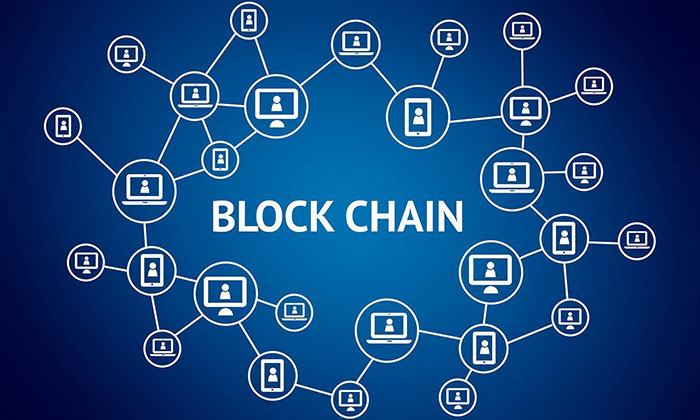 But, What is Industry 4.0
&
Why is it Relevant
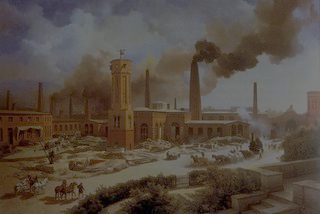 Industry 1.0: Steam power - Enabled mass production and took industry away from people’s homes and into factories.
Industry 2.0: Electricity – Increased productivity and made it possible to keep factories working 24 hours a day.
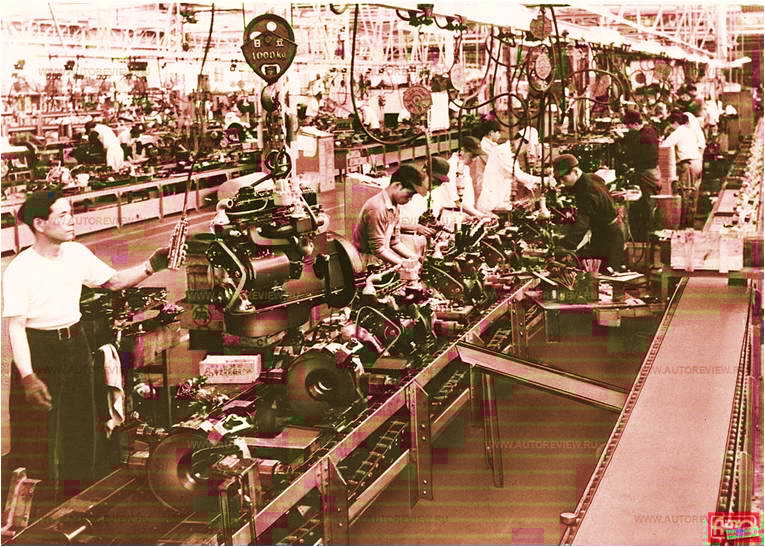 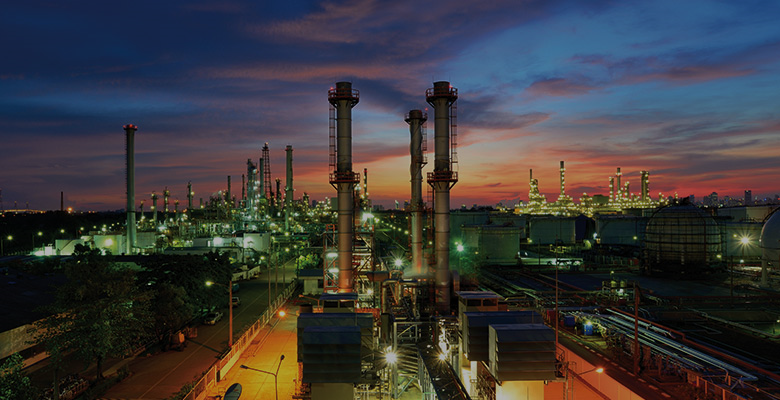 Industry 3.0: IT -  
Provided the means to automate certain elements of production and create more efficient processes.
The fourth industrial revolution will take what was started in the third with the adoption of computers and automation and enhance it with smart and autonomous systems fuelled by data and machine learning.
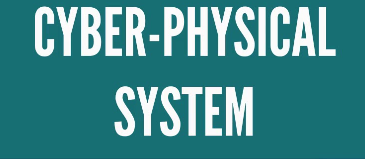 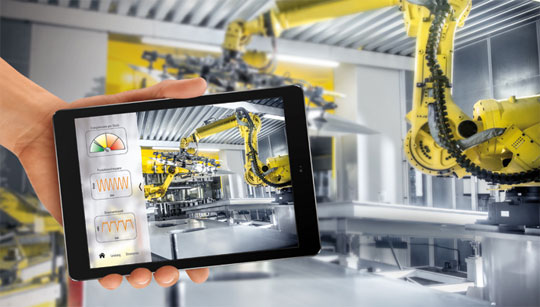 Journey to Industry 4.0
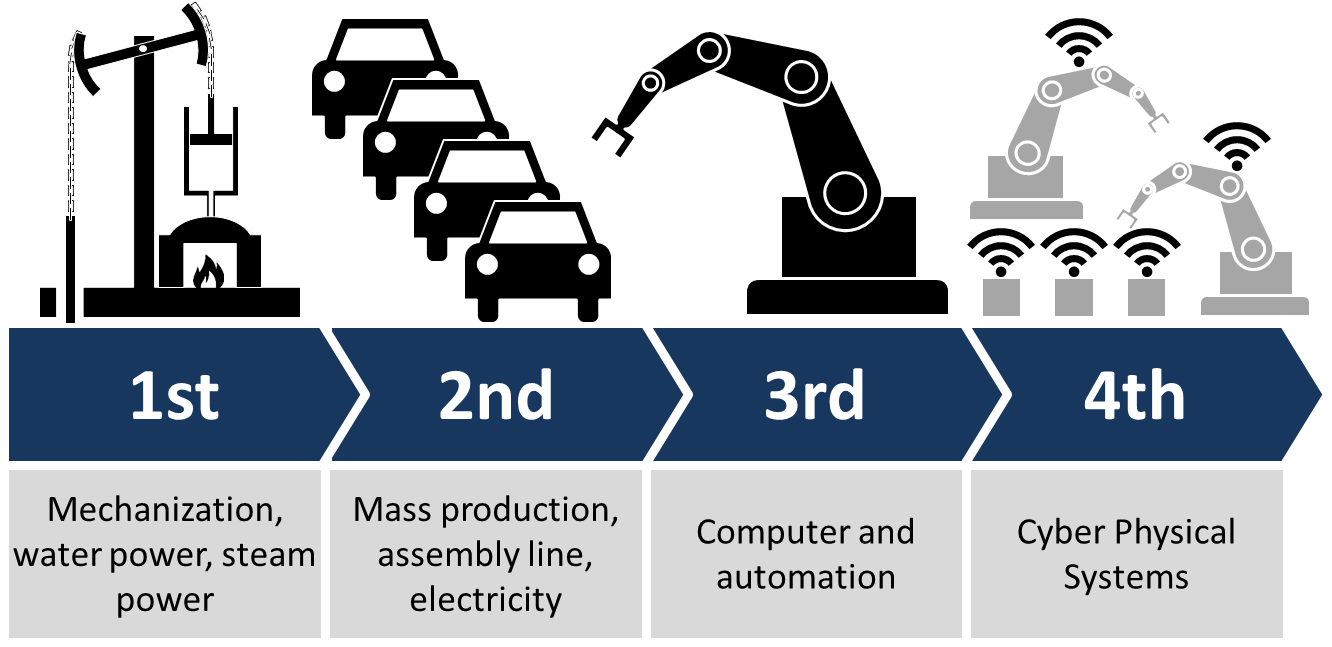 1780s
1900s
1970s
Today
Journey of Industry 4.0 is about 
“Data Driven Manufacturing” 
OR
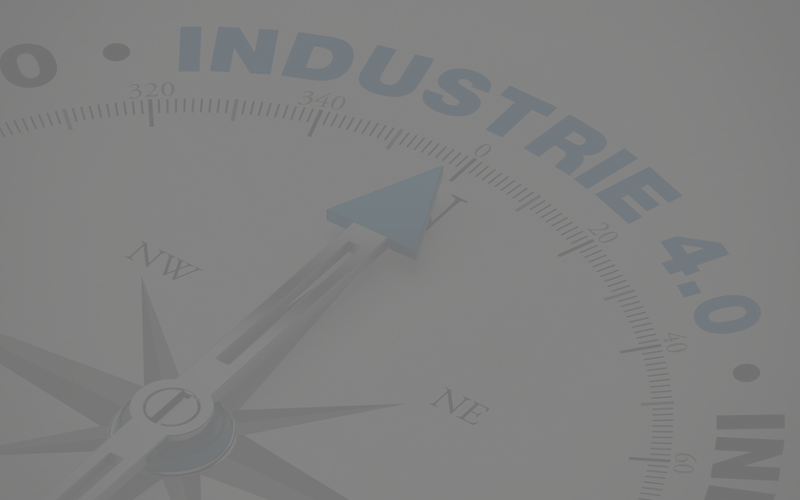 “Smart Manufacturing”
… with an aim to Enhance….
In Process Quality
Cost Competitiveness
Supply Chain efficiency and collaboration with partners
Adherence to 
Processes
Time to 
market
Customer Delight
Productivity
…….and many others
Design 
Capabilities
Product Quality
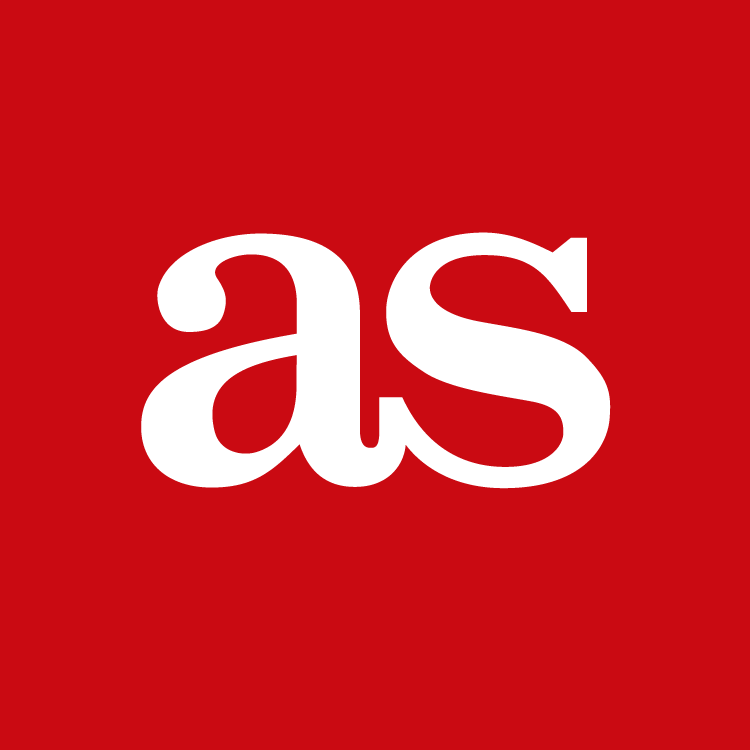 Industry 4.0 Targets all these
Industry 4.0 targets all these
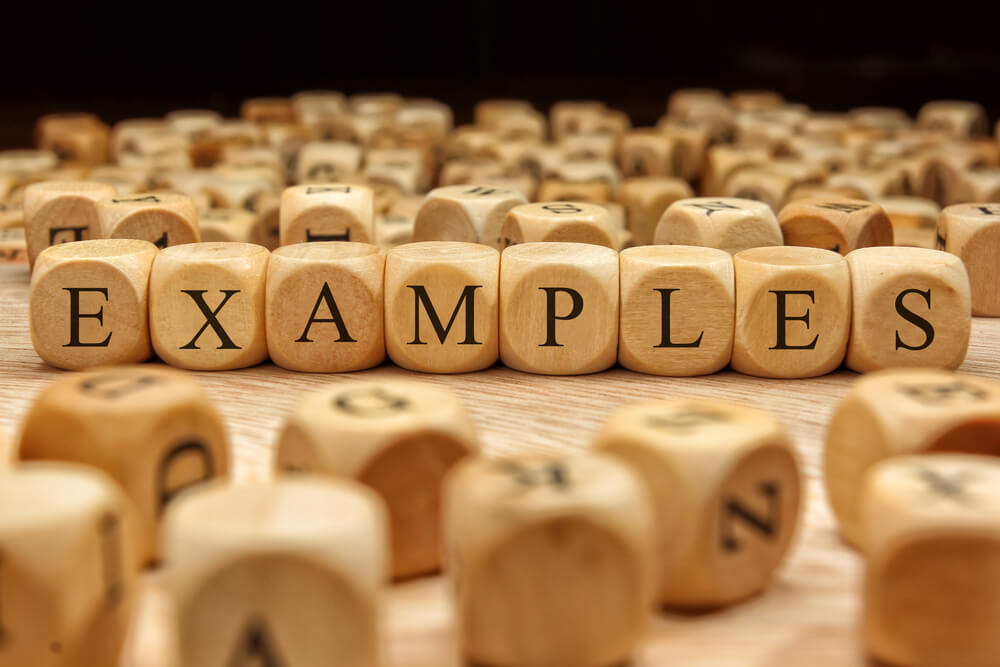 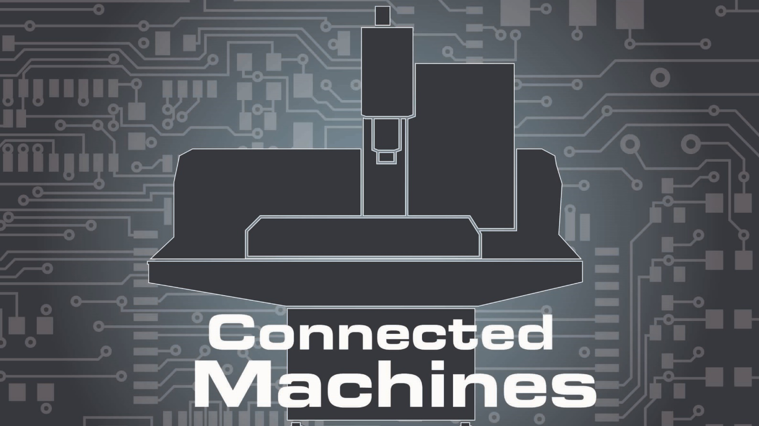 Connected machines can provide a tremendous volume of data that can help predict maintenance, performance and other issues, by identifying patterns and insights that are impossible for a human to do in a reasonable timeframe – using AI / ML etc
A connected supply chain can help adjust and accommodate when new information is presented – be about routes, weather etc.
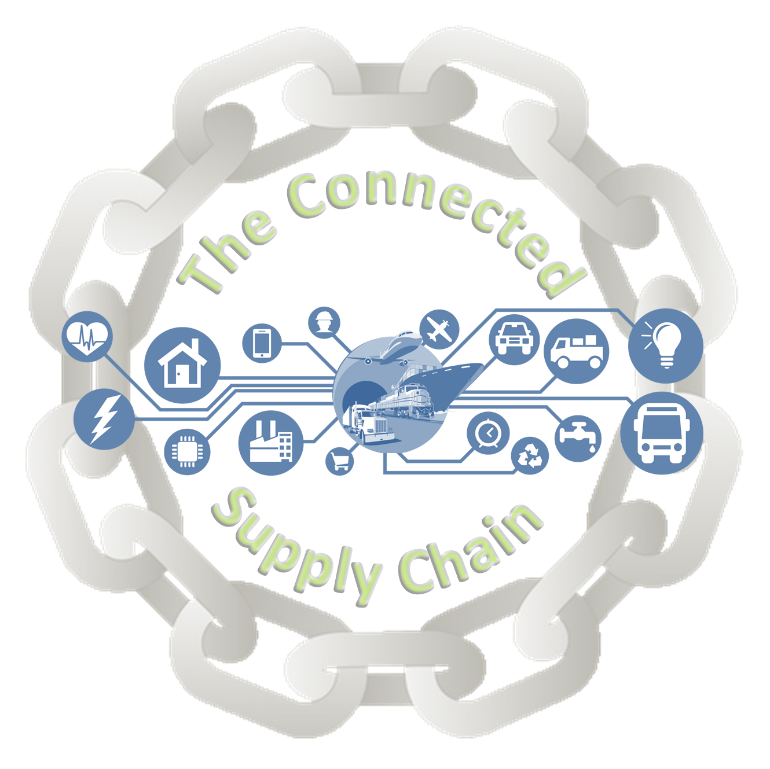 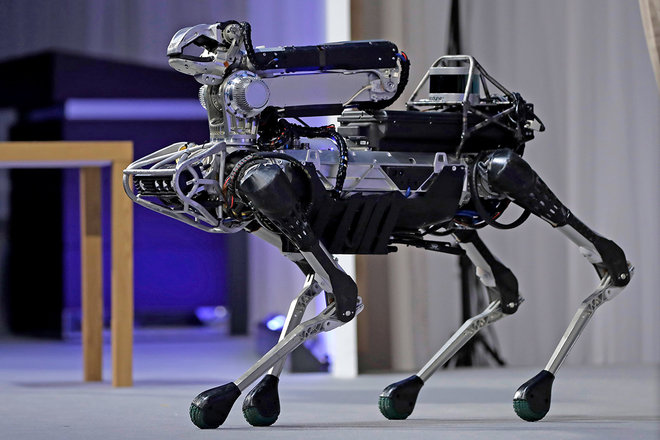 Robots with AI can help reduce costs and improve safety and accuracy in warehouses - From picking products at a warehouse to getting them ready to ship
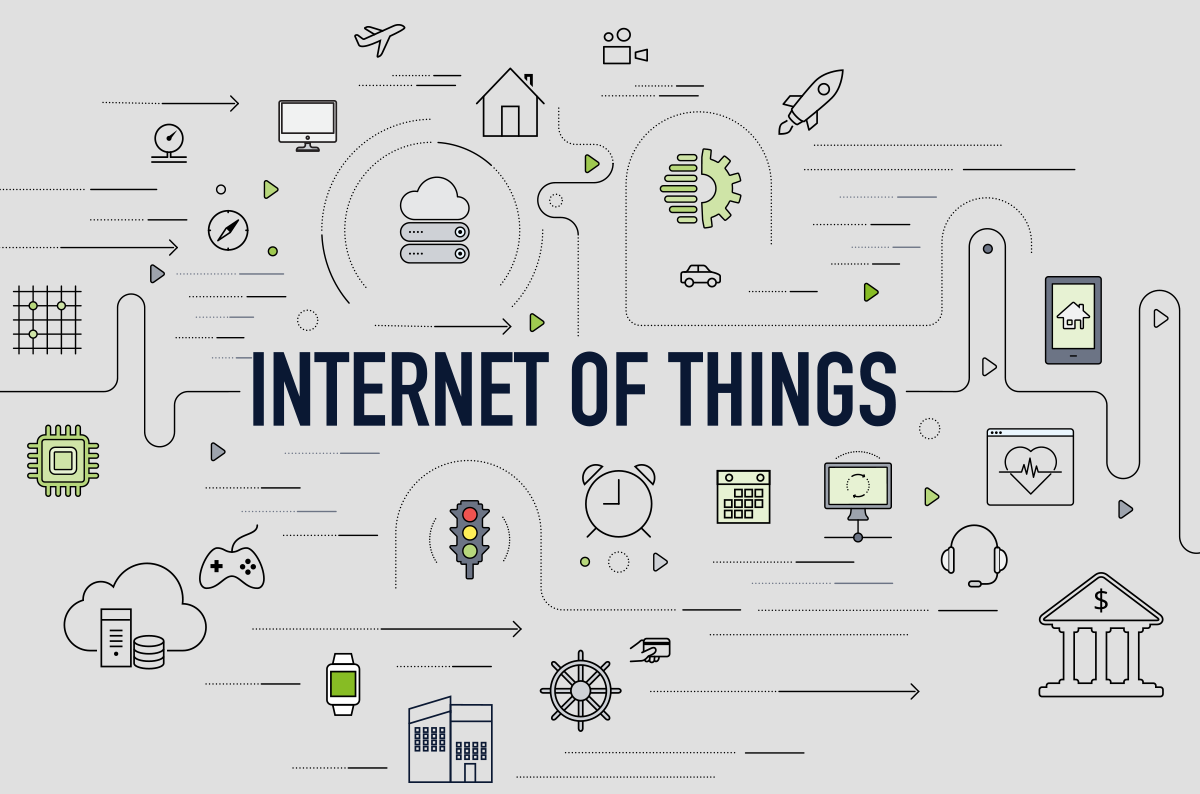 IOT can help manage / diagnose / optimise machines / products / manufacturing setups remotely
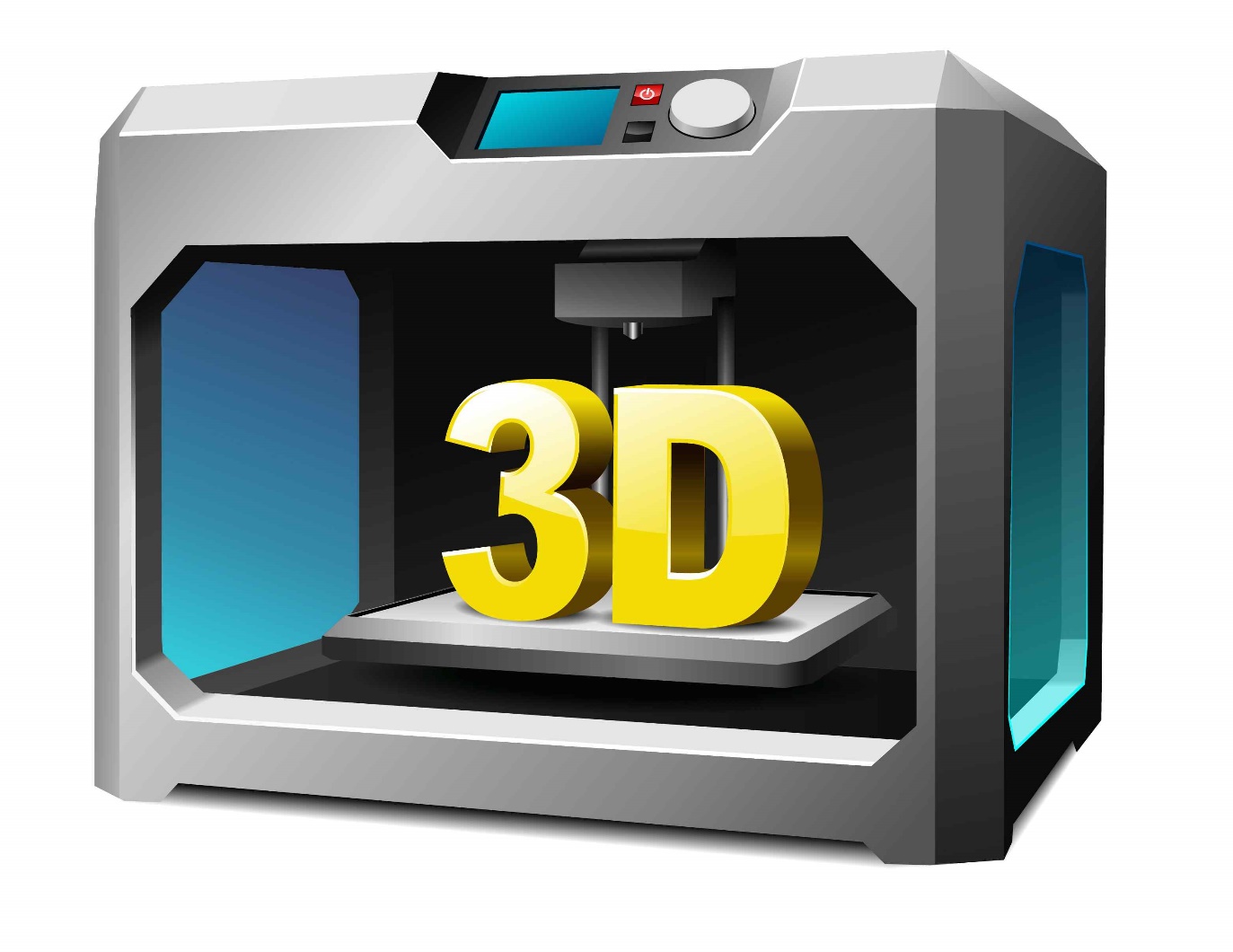 Can help organizations move from 
Mass Production to low cost 
Mass Customization
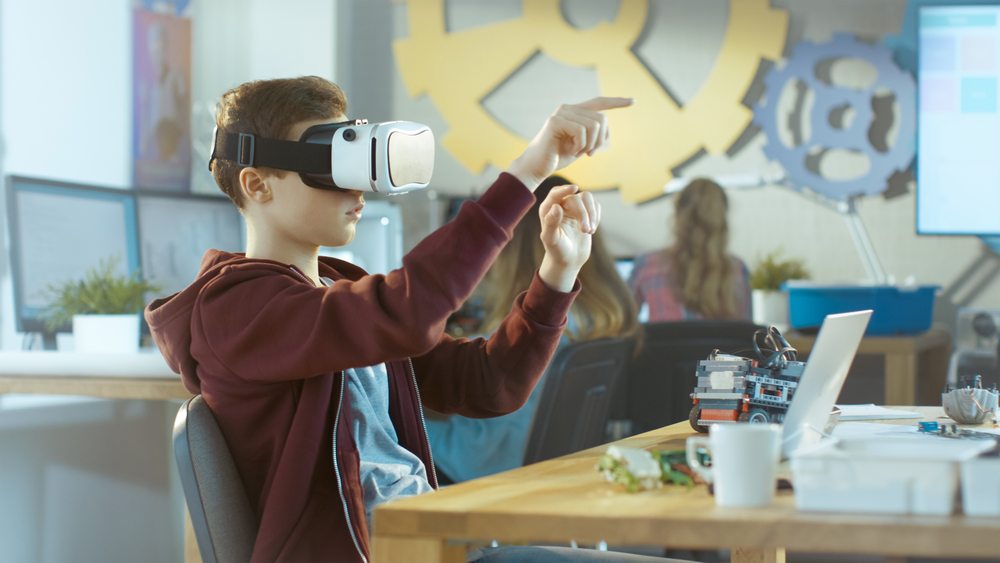 AR / VR Can help in diagnosis, training, trouble shooting
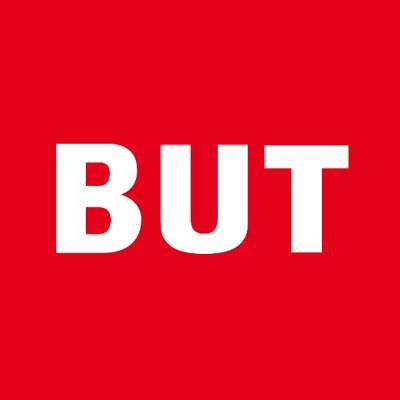 This also means
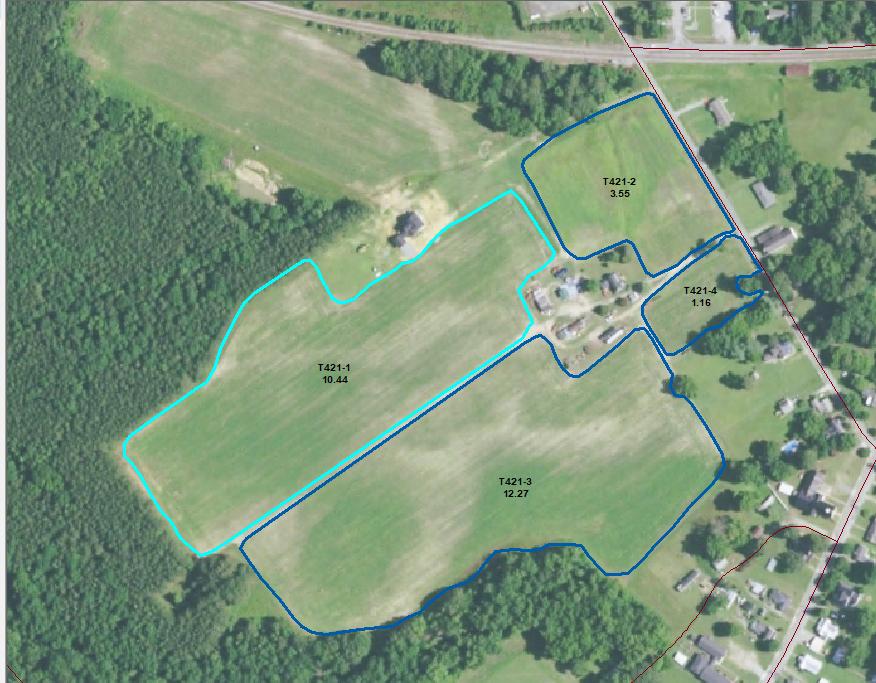 Boundaries between systems like ERP, MES, PDM CRM etc disappear - all elements of manufacturing, including product lines, services, and basically the entire environment will be connected
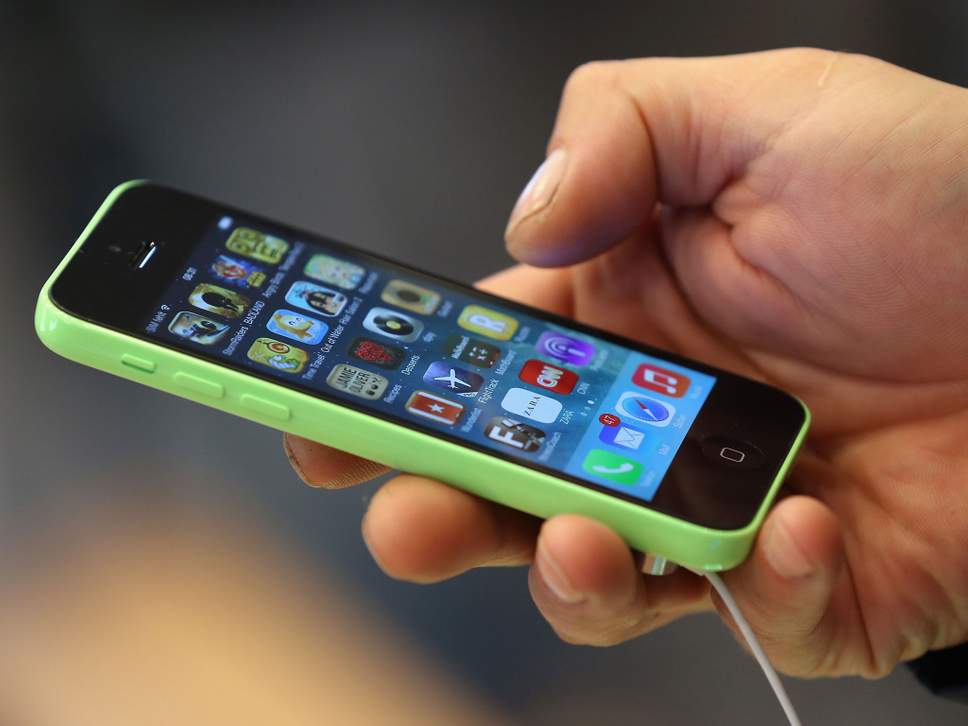 A mobile device becomes the primary interface for everything
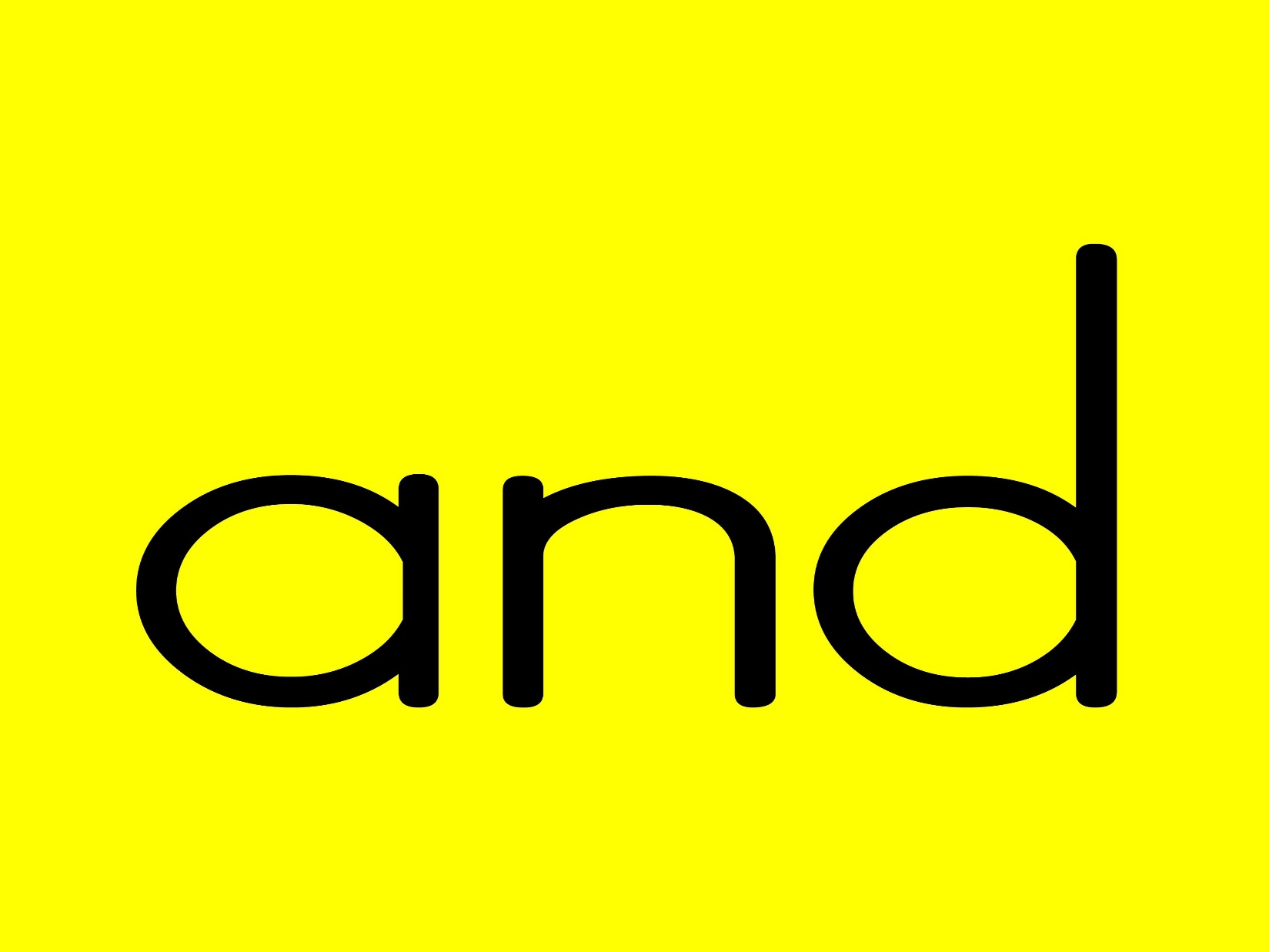 It needs a huge amount of
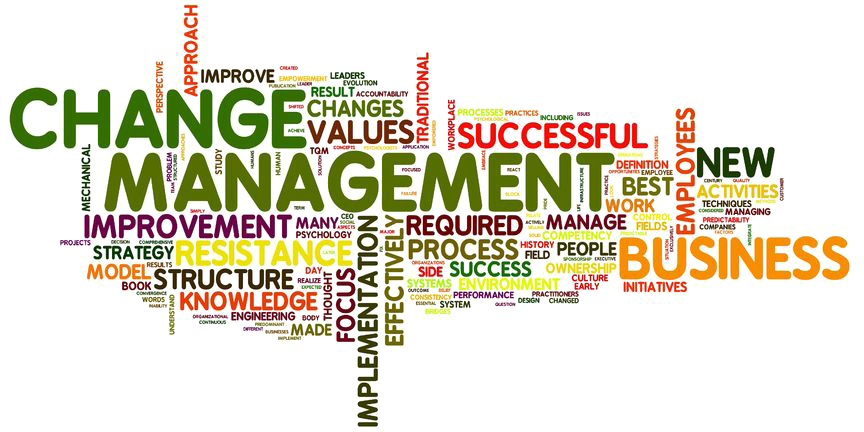 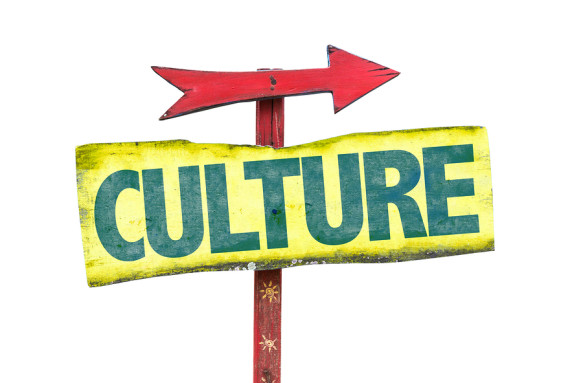 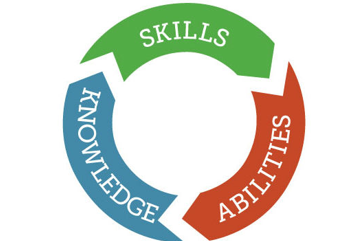 Competency
Enhancement
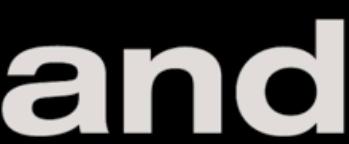 for Industry 4.0 to succeed
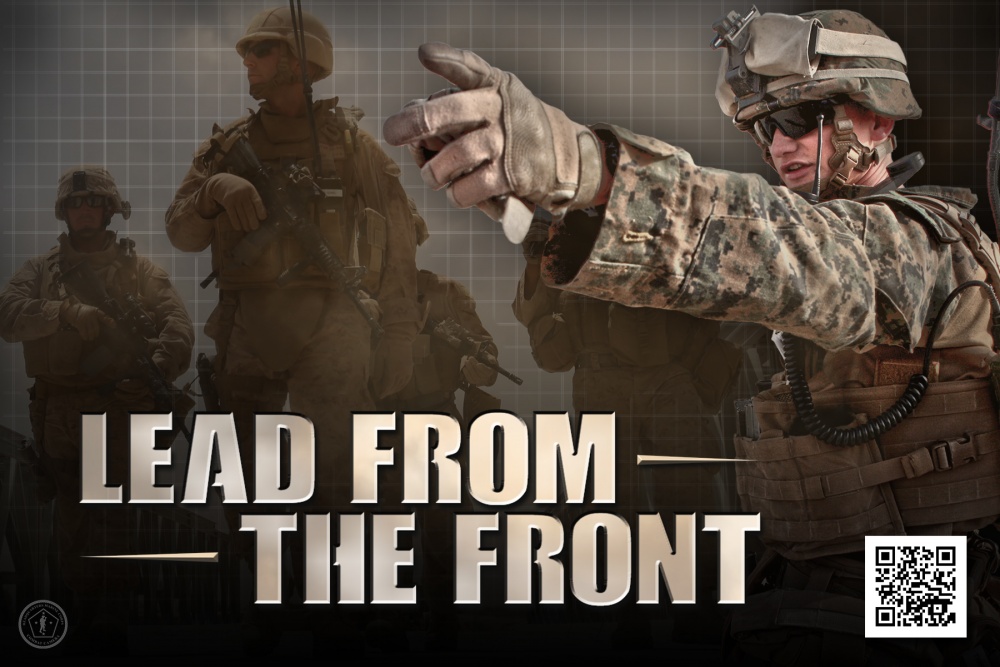 CIOs need to
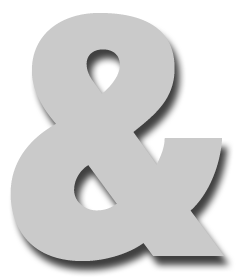 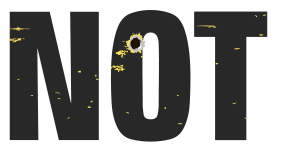 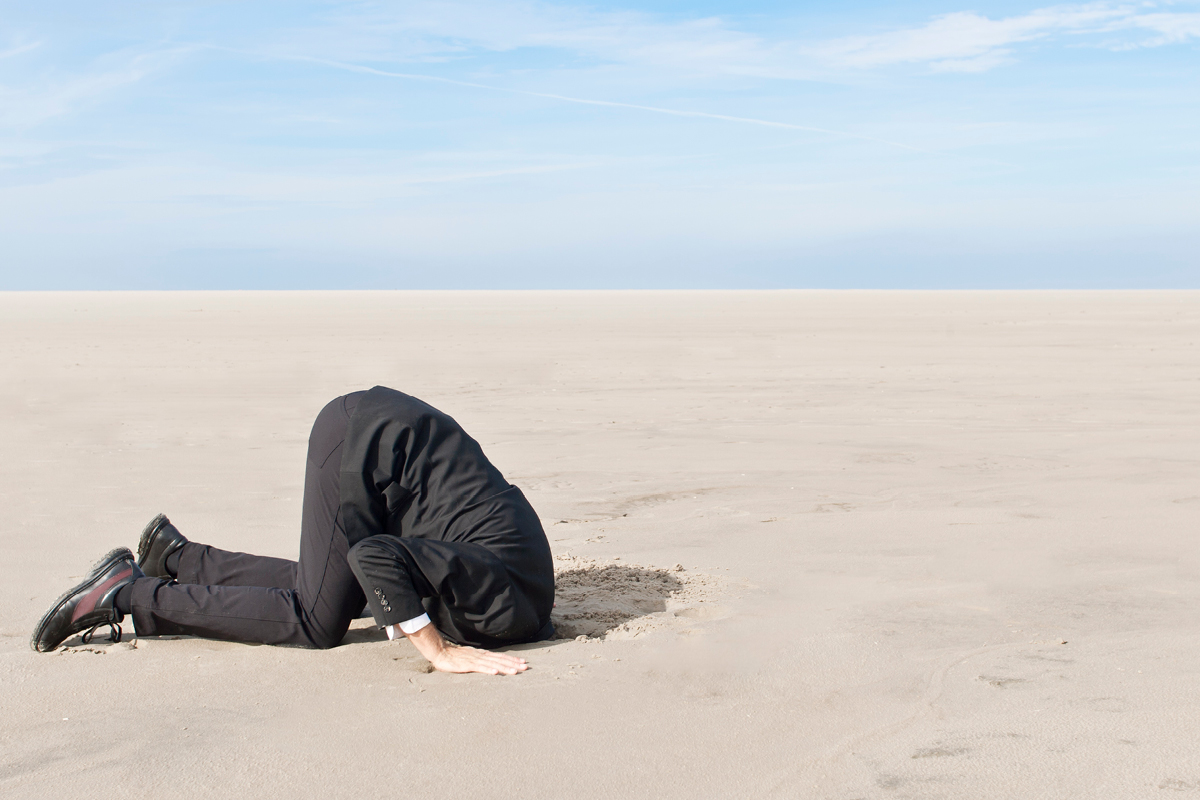 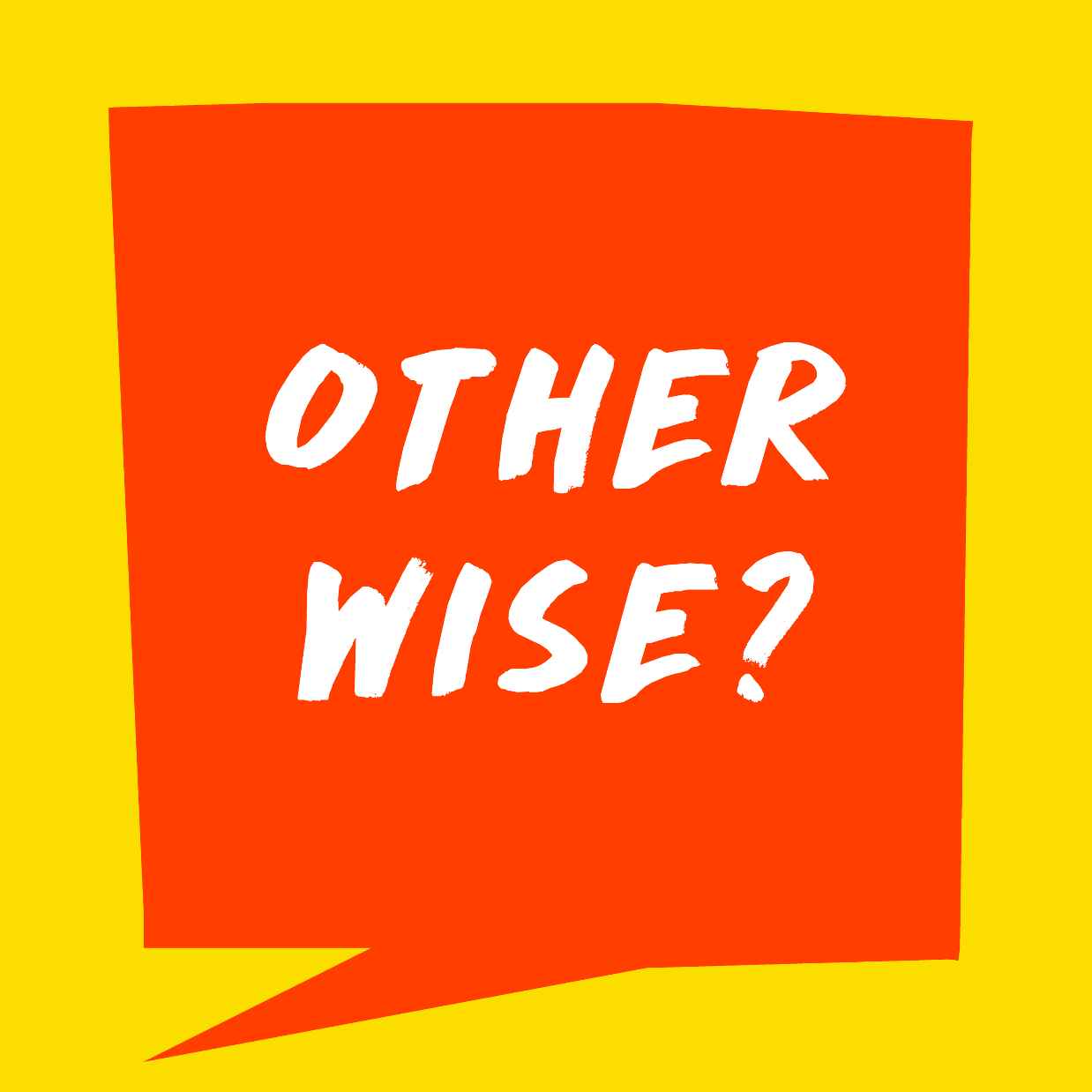 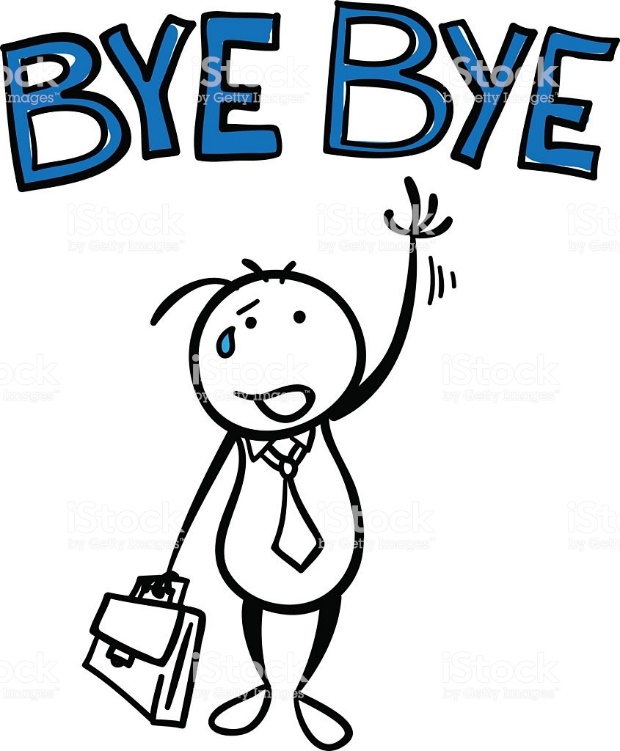 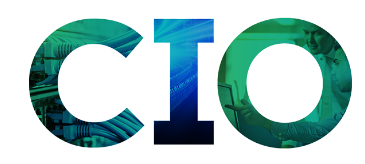 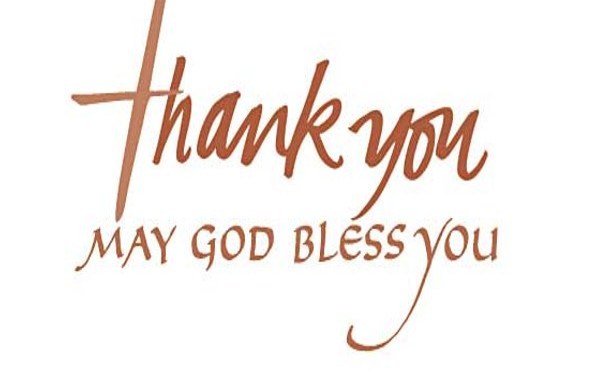